Carlton Comprehensive Public High School
Today’s Class Times
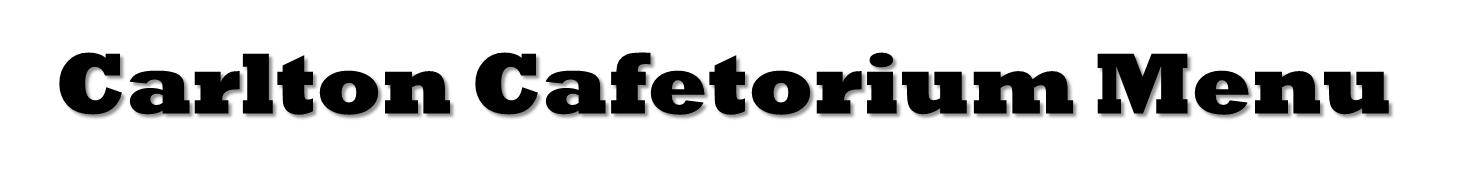 Wednesday, May 1, 2019
Applications for Grade 12 Scholarships Now Open!

Deadline May 6, 2019 @ 3:30 p.m. (NO EXCEPTIONS)

Check out the Carlton website under STUDENTS,
STUDENT SERVICES and
SCHOOL/COMMUNITY SCHOLARSHIPS
2019 Carlton Football Spring CampMay 2 @ 12:20p.m. – CPACIf you cannot make meeting, see Strachan.
Carlton Outdoor Ed Club Trivia

Do you like to try new things? How about challenge yourself? Do you enjoy getting outside and enjoying nature?
The Outdoor Ed Club is planning the Annual Spring Canoe Expedition, and you're invited! No previous experience is necessary and new members are always welcome. 

This year's trip will be to Stanley Mission and Nistowiak Falls. Four days of paddling, fishing, swimming and fun!

Meet in the Construction Shop Thursday May 2, at lunch
Track & Field - students who want to go to the Moose Jaw track meet on May 10-11 need to see Mrs. Taylor in B202 for permission forms. They are due this Friday. Reminder that practices resume this week
Monday-Thursday 3:30-5:00 p.m.
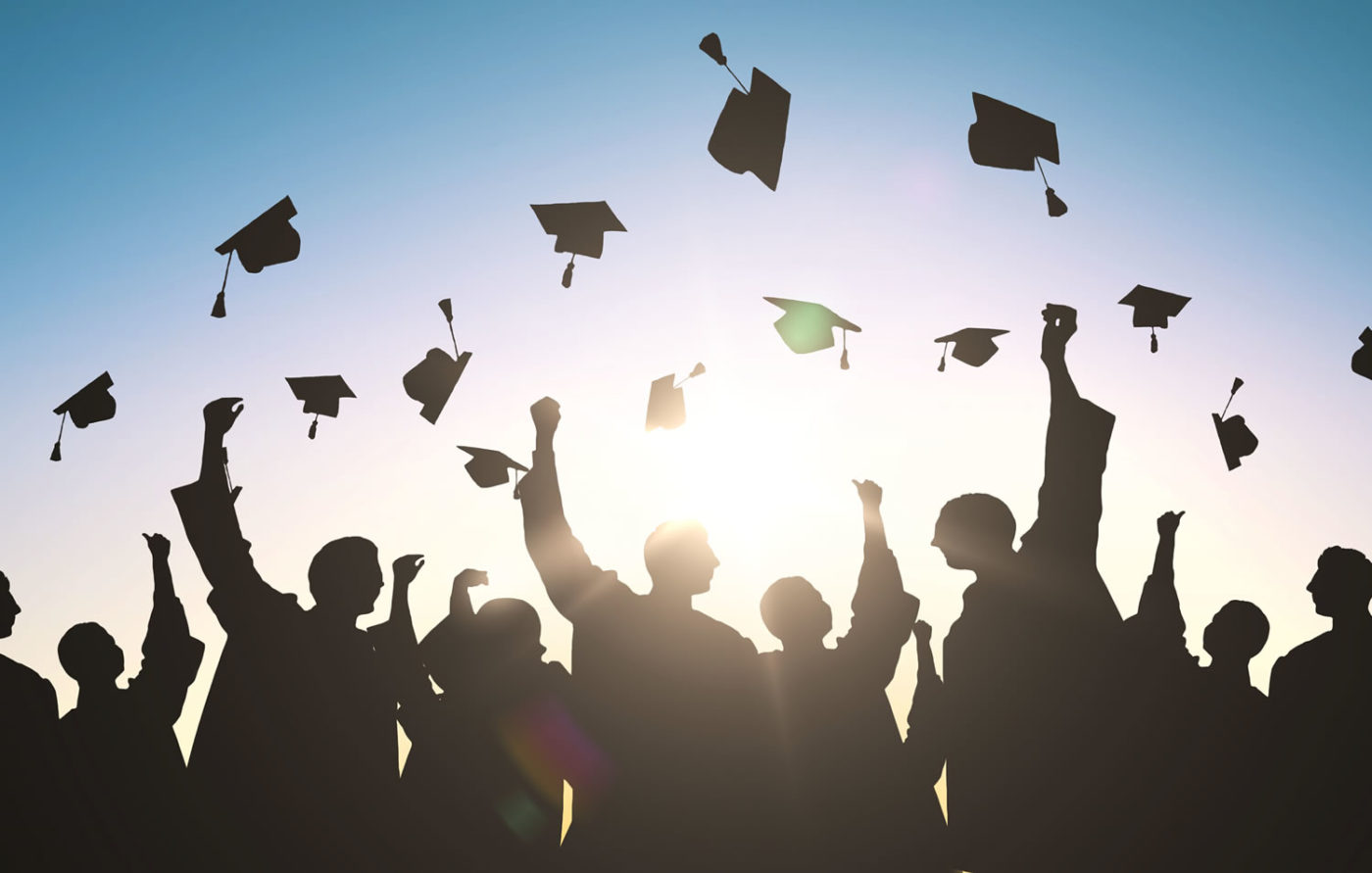 Parents from the Grad Parent
Committee will be collecting
Grand March fees at lunch in the
rotunda this week.
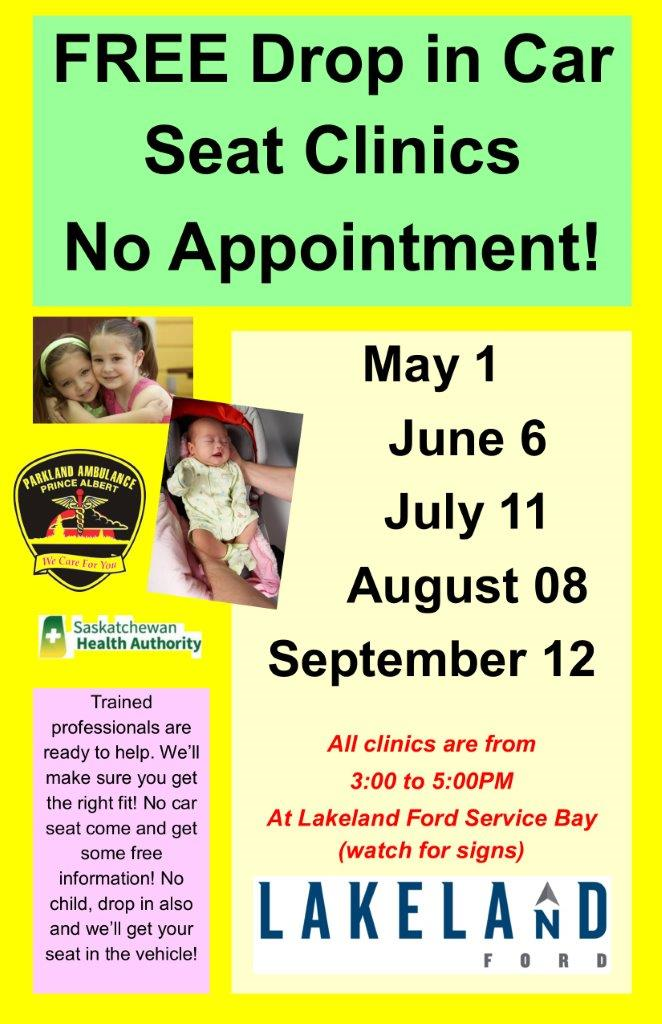 And the WINNER is:
We would like to congratulate the following Carlton students for winning awards at the Mann High School Juried Art Show.

Alex Workman - Creative Innovation Award-Acrylic and Ink
Jabez Santiago - Lino Ink Print
Chantelle Macsymic - Creative Clay Sculpture
Ryea Daniels - Expressionism Self-Portrait
                        - Best Of Show Award
Carlton Outdoor Ed Club Trivia Question:
On what island near Stanley Rapids, did Mr. Lokinger get lost (while only 15 metres from his tent site)?